Nunca antes un modelo Constitucional tan restrictivo…
L. ECHEVERRÍA
A. LÓPEZ MATEOS
L. CÁRDENAS
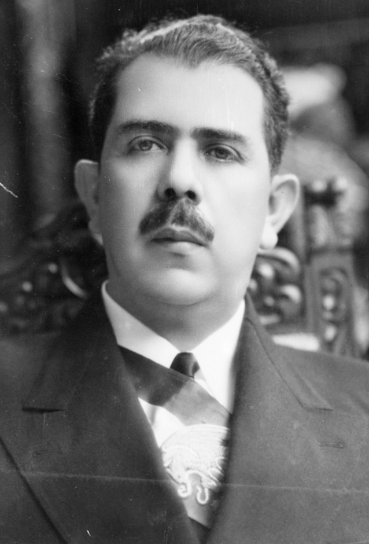 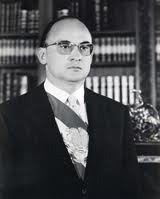 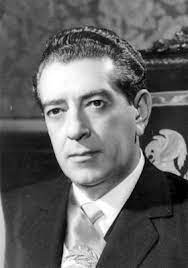 [Speaker Notes: Although Mexico does not have a petrolized economy (the share of hydrocarbons to total GDP is only 8.1% and exports of oil and gas account for 14% of total), its public finances are petrolized , as the petroleum industry contributes with more than a third of government’s income.]
Fortalecer a CFE sin perderla en la política…
Artículo 25 Constitucional:
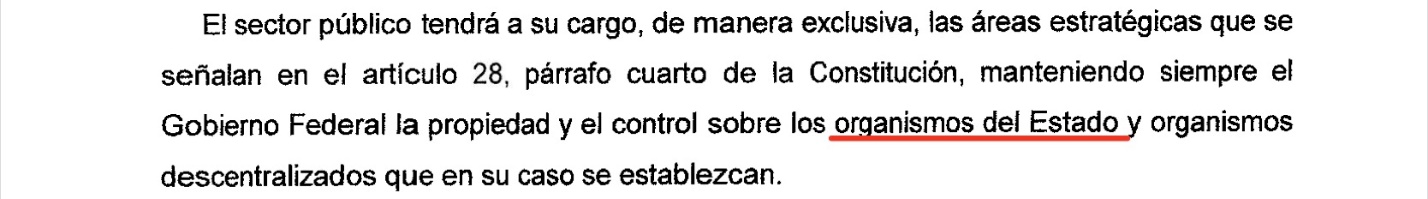 Transitorio Segundo:
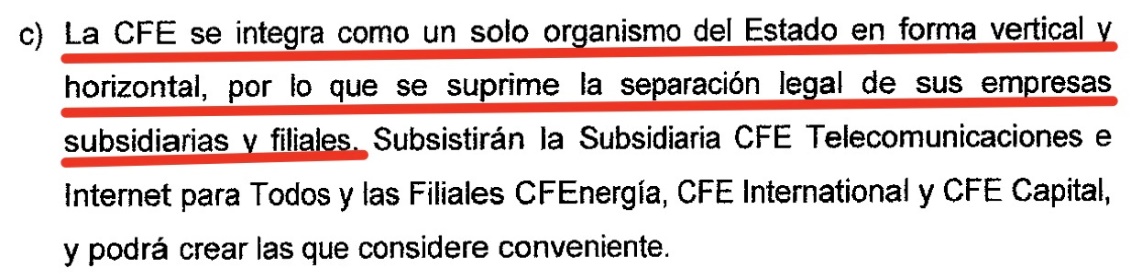 Se eliminan:
Controles corporativos
Financieros
Operativos
Transparencia e institucionales 
Obligación legal de generar valor económico
Comisión de Administración y Supervisión de los Activos del Estado
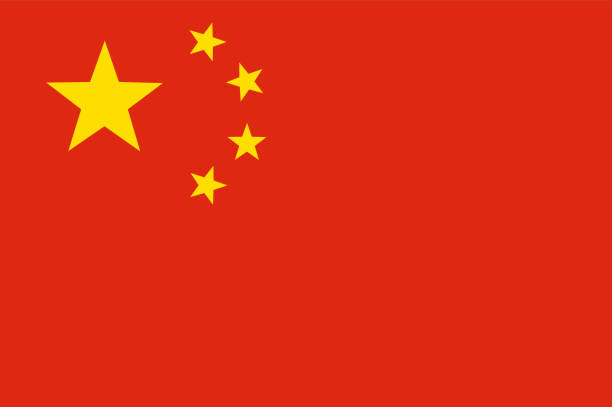 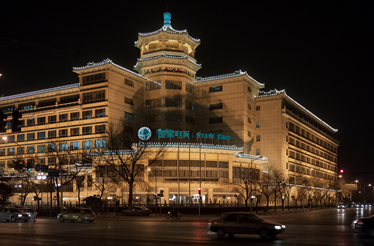 Valor Económico = valer MÁS costar MENOS
Corporación de la Red Estatal China
[Speaker Notes: Although Mexico does not have a petrolized economy (the share of hydrocarbons to total GDP is only 8.1% and exports of oil and gas account for 14% of total), its public finances are petrolized , as the petroleum industry contributes with more than a third of government’s income.]
Concentración de los pesos y contrapesos en CFE…¿Beneficia a los usuarios?
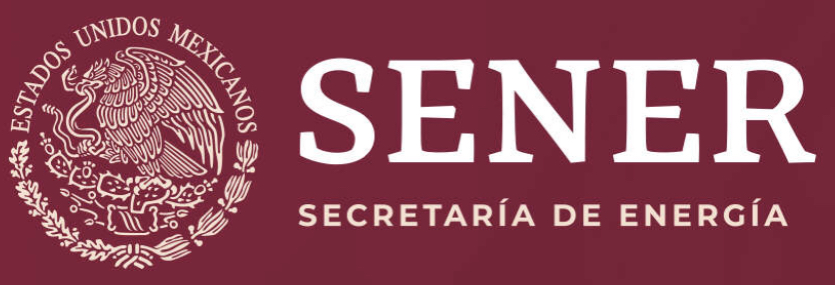 CANCELADO
CANCELADO
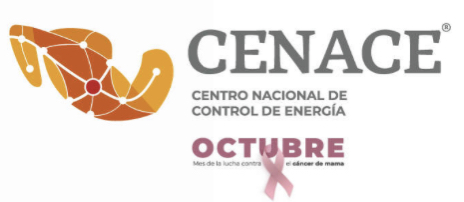 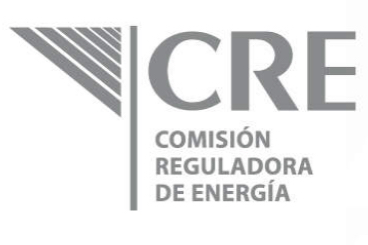 CANCELADO
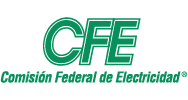 180 días para TODA LA REFORMA FEDERAL
REGULACIÓN
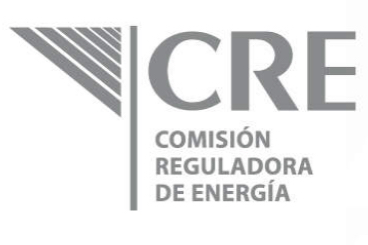 PLANEACIÓN
CONTROL
TARIFAS
Toda la cadena de valor
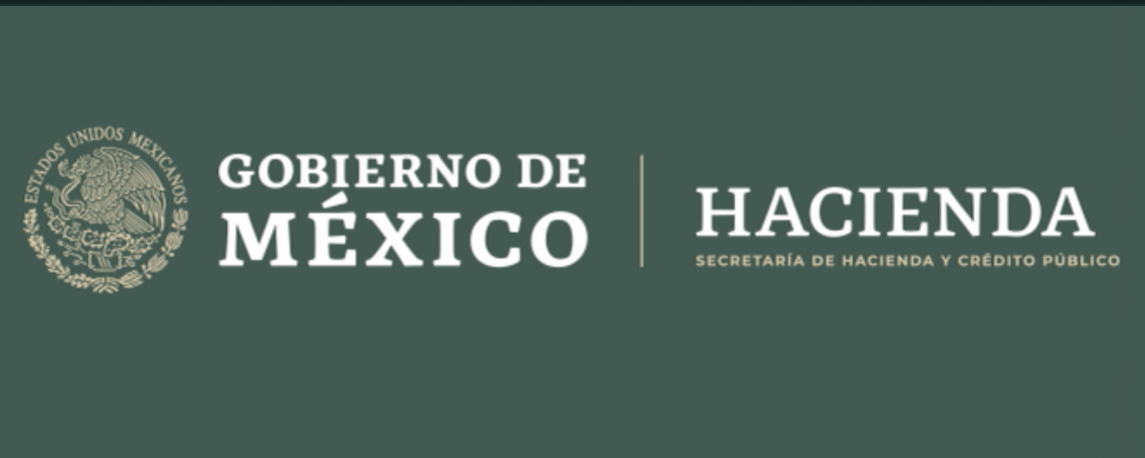 CANCELADO
CANCELADO
Autonomía Constitucional
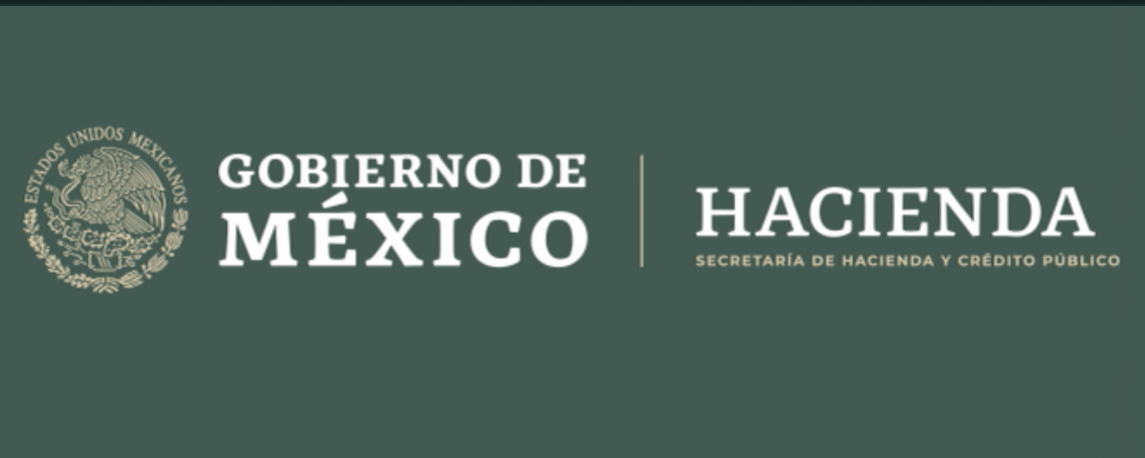 Eficiencia,
Economía, Transparencia Honradez
CANCELADO
Art. 134
Constitucional
[Speaker Notes: Although Mexico does not have a petrolized economy (the share of hydrocarbons to total GDP is only 8.1% and exports of oil and gas account for 14% of total), its public finances are petrolized , as the petroleum industry contributes with more than a third of government’s income.]
¿Con qué recursos crecer y lograr la transición energética?
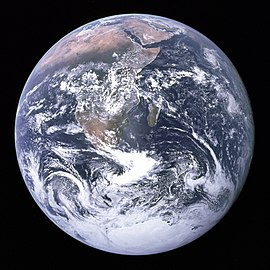 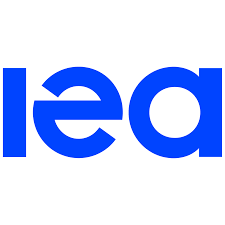 Inversión anual 4.3 Trillones USD (X4)
Adiciones anuales 1 millón MW (X4)
58 millones de autosE anuales (X18)
30 millones de empleos
LO QUE HAY…
LO QUE SE NECESITA HACIA 2032…
$101 MIL MILLONES USD
$1.7 MIL MILLONES USD
PRODESEN
PEF 2022
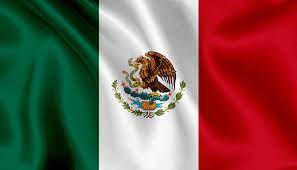 [Speaker Notes: Although Mexico does not have a petrolized economy (the share of hydrocarbons to total GDP is only 8.1% and exports of oil and gas account for 14% of total), its public finances are petrolized , as the petroleum industry contributes with more than a third of government’s income.]